Закон України«Про соціальні послуги»
1. Як здійснюється соціальна робота в громаді2. Вирішення питань фінансування3. Визначення надавачів соціальних послуг4. Впровадження закону
Використані  скорочення
ОМС – органи місцевого самоврядування
ОТГ – об’єднана територіальна громада
СЖО – складні життєві обставини
Як здійснюється соціальна робота в громаді?
Визначення потреб населення адміністративно-територіальної одиниці/територіальної громади у соціальних послугах здійснюється щороку шляхом збирання, узагальнення та аналізу інформації, у тому числі з урахуванням статі, віку, місця проживання відповідних категорій осіб/сімей.

2. Визначення потреб населення адміністративно-територіальної одиниці/територіальної громади у соціальних послугах здійснюється на підставі, але не виключно:
1) соціально-демографічних даних про вразливі групи населення та осіб, які перебувають у складних життєвих обставинах;
2) результатів оцінювання потреб особи/ сім’ї у соціальних послугах;
3) інформації про надавачів соціальних послуг та їхні можливості.
3. Порядок визначення потреб населення адміністративно-територіальної одиниці/територіальної громади у соціальних послугах затверджується центральним органом виконавчої влади, що забезпечує формування державної політики у сфері соціального захисту населення.
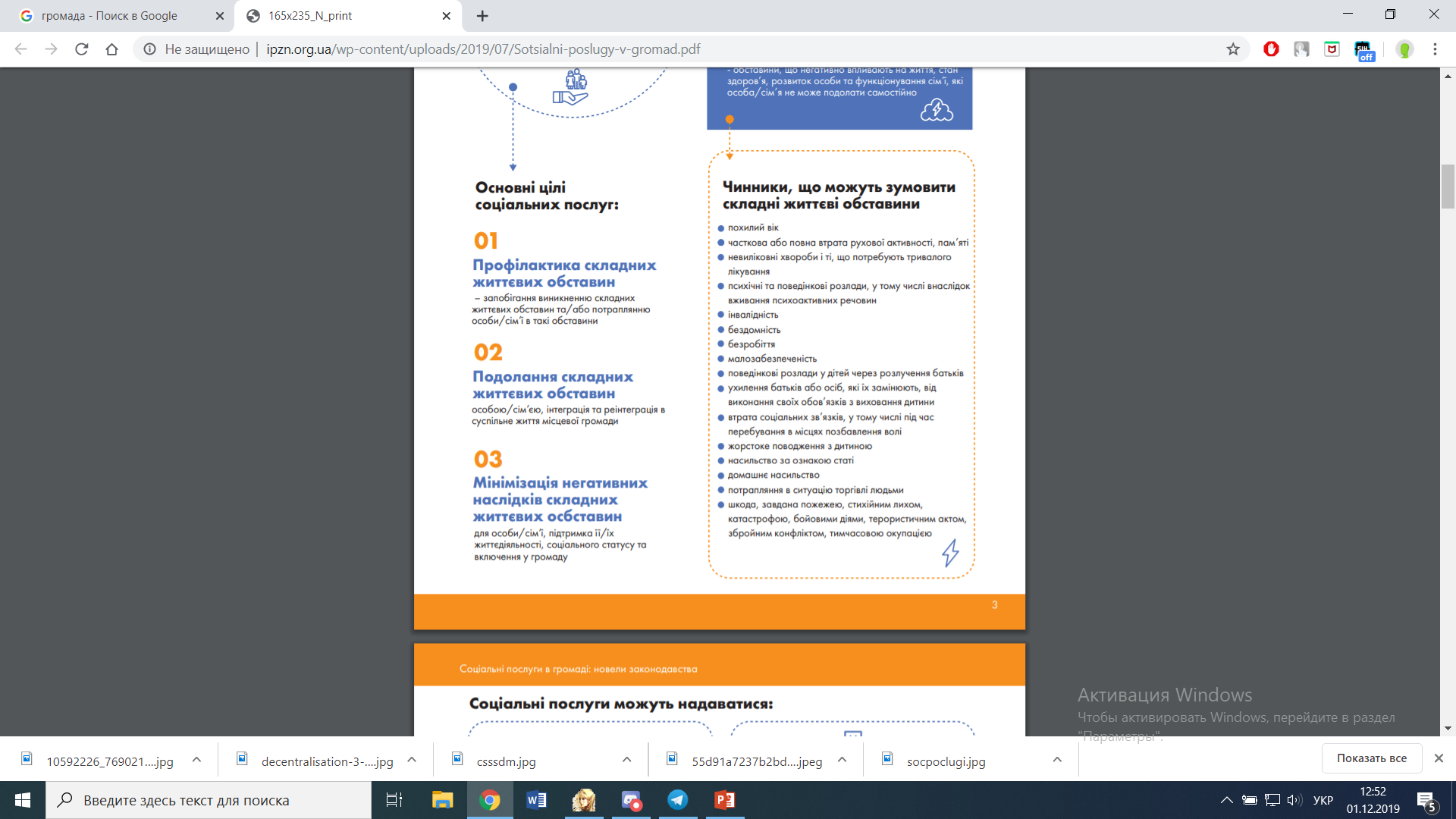 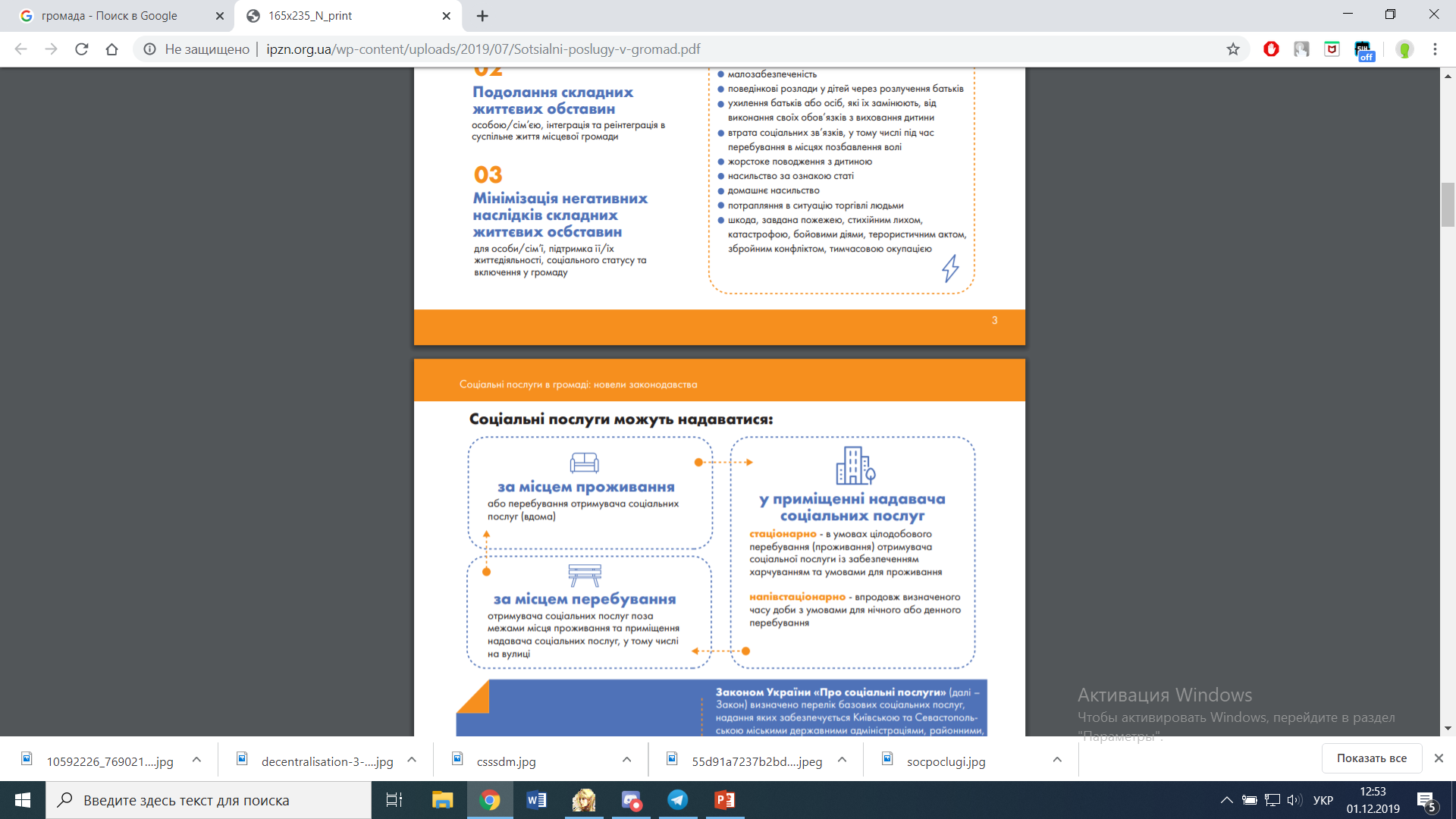 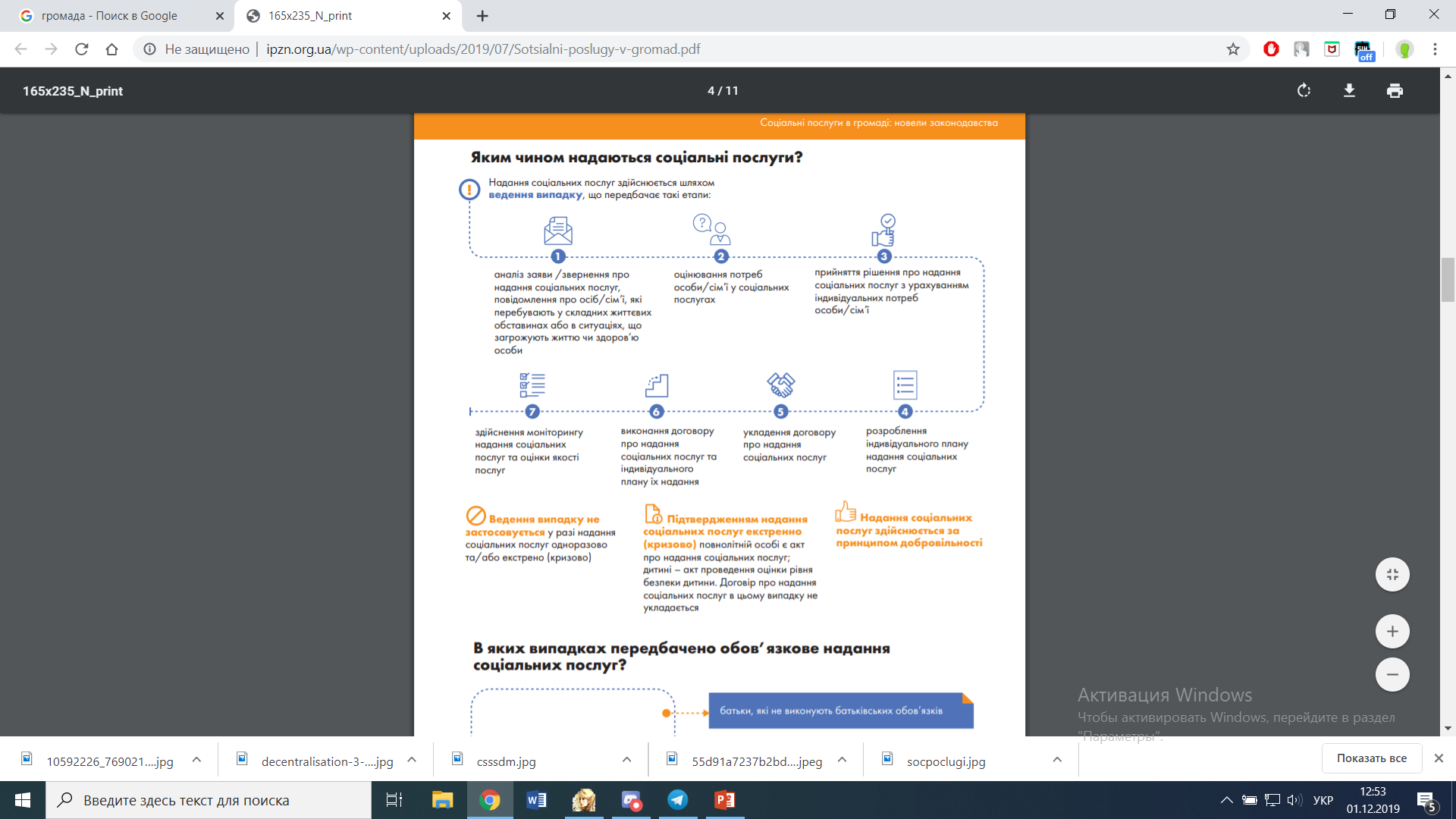 Вирішення питань фінансування
Стаття 27. Фінансування надання соціальних послуг
1. Фінансування надання соціальних послуг здійснюється за рахунок коштів державного та місцевих бюджетів, спеціальних фондів, коштів підприємств, установ та організацій, плати за соціальні послуги, коштів благодійної допомоги (пожертвувань) та інших джерел, не заборонених законом.
Стаття 28. Оплата соціальних послуг
Соціальні послуги надаються отримувачам:
1) за рахунок бюджетних коштів;
2) з установленням диференційованої плати залежно від доходу отримувача соціальних послуг;
3) за рахунок отримувача соціальних послуг або третіх осіб.
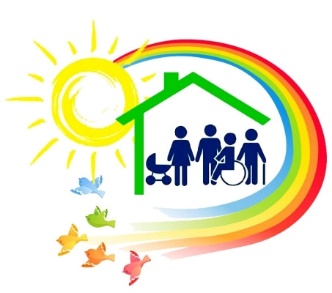 Визначення надавачів соціальних послуг
Стаття 13. Надавачі соціальних послуг
1. Надавачі соціальних послуг провадять свою діяльність відповідно до законодавства про соціальні послуги, на підставі установчих та інших документів, якими визначено перелік соціальних послуг та категорії осіб, яким надаються такі послуги, за умови забезпечення їх відповідності критеріям діяльності надавачів соціальних послуг, встановленим Кабінетом Міністрів України.
Надавачі соціальних послуг можуть належати до державного, комунального або недержавного секторів.
До надавачів соціальних послуг державного/комунального сектору належать надавачі соціальних послуг, діяльність яких фінансується за рахунок коштів відповідного бюджету/бюджетів. Для ОМС це виконавчі органи міських рад міст обласного значення, рад 



Прикінцевими положеннями Закону № 2671 вносяться зміни до Закону України від 21.05.1997 № 280/97-ВР «Про місцеве самоврядування в Україні». Відповідно до них до відання виконавчих органів міських рад міст обласного значення та рад об’єднаних територіальних громад, крім повноважень, визначених п. «а» ч. 1 ст. 34, належить забезпечення надання соціальних послуг відповідно до закону.
Якщо більш конкретно, то до надавачів соціальних послуг державного/комунального сектору належать:
До надавачів соціальних послуг недержавного сектору належать підприємства, установи, організації, громадські об’єднання, благодійні, релігійні організації, фізичні особи – підприємці та фізичні особи, які надають соціальні послуги з догляду відповідно до цього закону без здійснення підприємницької діяльності. Такі надавачі можуть бути залучені шляхом соціального замовлення, державно-приватного партнерства, конкурсу соціальних проектів, соціальних програм тощо.
З метою оптимізації та комплексного підходу до надання соціальних послуг можуть утворюватись комплексні установи/заклади надання соціальних послуг, структурні або відокремлені (територіальні) підрозділи яких надають різні соціальні послуги різним групам населення.
Впровадження закону
З наступного року саме до відання виконавчих органів міських рад міст обласного значення та рад об’єднаних територіальних громад належить забезпечення надання соціальних послуг відповідно до закону.
До повноважень цих органів належатиме, зокрема, визначення потреб населення у соціальних послугах, інформування про їх перелік, забезпечення їх фінансування, а також забезпечення підвищення компетентності і кваліфікації надавачів соціальних послуг.
Київська та Севастопольська міські державні адміністрації, районні, районні у містах Києві та Севастополі державні адміністрації, виконавчі органи міських рад міст обласного значення, а також виконавчі органи сільських, селищних, міських рад об’єднаних територіальних громад забезпечують безпосередньо отримання надання базових соціальних послуг.
Зовсім скоро в кожній громаді, при наявності потреби, мають бути розвинуті наступні послуги, які умовно можна поділити на такі групи:
превентивні/профілактичні: консультування, інформування, соціальна профілактика;
для осіб/сімей, що потрапили у складні життєві обставини: соціальний супровід, соціальна адаптація, соціальна інтеграція та реінтеграція, натуральна допомога, представництво інтересів, посередництво (медіація);
для осіб з інвалідністю та похилого віку: підтримане проживання, догляд вдома, фізичний супровід осіб з інвалідністю, які мають порушення опорно-рухового апарату та пересуваються на кріслах колісних, порушення зору, переклад жестовою мовою;
для дітей з інвалідністю: супровід під час інклюзивного навчання, денний догляд;
кризові послуги: екстрене (кризове) втручання; надання притулку;
для дітей-сиріт і дітей, позбавлених батьківського піклування: догляд та виховання дітей в умовах, наближених до сімейних.
Як видно, перелік достатньо великий і пов᾿язано це з тим, що всі ці послуги мають надаватися у громаді, максимально наближено до проживання людини, що їх потребує.
Обов’язкове надання соцпослуг
Новим законом передбачено, що в окремих випадках, отримувачі послуг не можуть від них відмовитись, а мають проходити індивідуальні корекційні програми:
батьки, які не виконують батьківських обов’язків;
особи, які вчинили насильство за ознакою статі, домашнє насильство чи жорстоке поводження з дітьми;
особи, до яких застосовуються заходи пробації відповідно до закону;
особи, яких судом направлено на проходження програми для кривдників;
в інших випадках, передбачених законом.
Законом також дозволено не застосовувати ведення випадку у разі наявності загрози життю чи здоров’ю особи – надання соціальної послуги екстрено (кризово).
ВЕДЕННЯ ВИПАДКУ – це одна з ключових технологій соціальної роботи, яка практикується у багатьох розвинутих країнах світу. 
Ведення випадку спрямоване на вирішення психологічних, міжособистісних, соціальних та інших проблем шляхом встановлення безпосередньої взаємодії між фахівцем з соціальної роботи і отримувачем послуги та його сім᾿єю чи оточенням.
Етапи ведення випадку є такими:
Аналіз заяви/звернення про надання соціальних послуг, повідомлення про осіб/сім’ї, які перебувають у складних життєвих обставинах або в ситуаціях, що загрожують життю чи здоров’ю особи;
Оцінка потреб особи/сім’ї у соціальних послугах.
Прийняття рішення про надання соціальних послуг з урахуванням індивідуальних потреб особи/сім’ї.
Розробка індивідуального плану надання соціальних послуг.
Укладення договору про надання соціальних послуг.
Виконання договору про надання соціальних послуг та індивідуального плану надання соціальних послуг.
Здійснення моніторингу надання соціальних послуг та оцінки їх якості.
Таким чином, фахівець з соціальної роботи не просто перенаправляє особу після встановлення факту СЖО, але й супроводжує її на шляху по їх подолання чи мінімізації негативних наслідків.
Реєстр соцпослуг
Реєстр складається з розділів про надавачів соціальних послуг (у т.ч. про фізичних осіб, які надають соціальні послуги з догляду без здійснення підприємницької діяльності), та про отримувачів соціальних послуг.
Для надавачів внесення до Реєстру означає можливість працювати в офіційному полі і претендувати на отримання фінансування за рахунок бюджетних коштів, зокрема через механізм соціального замовлення.
Щоб бути у Реєстрі, надавачі мають відповідати критеріям діяльності, що встановлюються Кабінетом Міністрів, серед яких, зокрема:
наявність статутних документів, цивільно-правових договорів (для фізичних осіб - підприємців);
дотримання державних стандартів соціальних послуг;
відповідний фаховий рівень працівників тощо.
У законі також визначено, що соціальні послуги можуть надаватися у центрах зайнятості, закладах охорони здоров’я, освіти, культури тощо.
Для отримувачів соціальних послуг наявність Реєстру стане гарантією збереження історії отримання соціальних послуг, що дозволить, наприклад, при зміні місця проживання, фахівцям більш ефективно приймати рішення щодо подолання чи мінімізації негативних наслідків СЖО.
Відомості про отримувачів соціальних послуг до Реєстру вносять безпосередньо надавачі.
Держателем Реєстру є Міністерство соціальної політики. Порядок формування, ведення та доступу до Реєстру затверджує Кабінет Міністрів України.
Інформація з Реєстру використовується з додержанням вимог законів України "Про інформацію" та "Про захист персональних даних" виключно для потреб, визначених законодавством про соціальні послуги.
Класифікатор соцпослуг
Новим законом передбачено також нову класифікацію соціальних послуг.
Так, відповідно до статті 16 закону соціальні послуги поділяються на послуги, спрямовані на:
соціальну профілактику — запобігання виникненню складних життєвих обставин та/або потраплянню особи/сім’ї в такі обставини;
соціальну підтримку — сприяння подоланню особою/сім’єю складних життєвих обставин;
соціальне обслуговування — мінімізацію для особи/сім’ї негативних наслідків складних життєвих обставин, підтримку їх життєдіяльності, соціального статусу та включення у громаду.
Крім того, соціальні послуги класифікуються за типами, місцем надання та строками надання.
Міністерство соціальної політики вже працює на розробкою Класифікатора соціальних послуг і до цієї діяльності можуть долучитися всі охочі.
До повноважень  виконавчих органів міських рад міст обласного значення, рад об’єднаних територіальних громад належать:
1) визначення потреб населення адміністративно-територіальної одиниці / територіальної громади у соціальних послугах, у тому числі із залученням надавачів соціальних послуг недержавного сектору, оприлюднення відповідних результатів;
2) інформування населення про перелік соціальних послуг, їх зміст і порядок надання у формі, доступній для сприйняття особами з будь-яким видом порушення здоров’я;
3) здійснення заходів для виявлення вразливих груп населення та осіб/сімей, які перебувають у складних життєвих обставинах;
4) забезпечення за результатами оцінювання потреб особи/сім’ї надання базових соціальних послуг особам/сім’ям відповідно до їхніх потреб, вжиття заходів з надання інших соціальних послуг таким особам/сім’ям шляхом створення мережі надавачів соціальних послуг державного/комунального сектору та/або залучення надавачів соціальних послуг недержавного сектору (шляхом соціального замовлення, державно-приватного партнерства, конкурсу соціальних проектів, соціальних програм тощо) та/або на умовах договору з уповноваженими органами, передбаченими п. 2 і 3 ч. 1 цієї статті;
5) затвердження, забезпечення фінансування та виконання регіональних програм в частині забезпечення потреб осіб/сімей у соціальних послугах, розроблених за результатами визначення потреб населення адміністративно-територіальної одиниці / територіальної громади у соціальних послугах;
6) забезпечення підвищення професійної компетентності / кваліфікації працівників надавачів соціальних послуг, утворених ними;
7) координація діяльності суб’єктів системи надання соціальних послуг на місцевому рівні;
8) забезпечення взаємодії надавачів соціальних послуг та органів, установ, закладів, фізичних осіб — підприємців, які в межах своєї компетенції надають на території відповідної адміністративно-територіальної одиниці / територіальної громади допомогу вразливим групам населення та особам/сім’ям, які перебувають у складних життєвих обставинах, та/або здійснюють їх захист;
9) збір, аналіз та поширення відповідно до законодавства інформації щодо надання соціальних послуг, сприяння впровадженню кращого досвіду надання соціальних послуг;
10) забезпечення ведення Реєстру надавачів та отримувачів соціальних послуг на місцевому рівні;
11) здійснення моніторингу надання соціальних послуг, оцінки їх якості, оприлюднення відповідних результатів;
12) здійснення контролю за цільовим використанням бюджетних коштів, спрямованих на фінансування соціальних послуг;
13) здійснення контролю за додержанням вимог цього Закону у порядку, визначеному КМУ;
14) забезпечення дотримання прав отримувачів соціальних послуг;
15) призначення керівників утворених ними надавачів соціальних послуг, діяльність яких фінансується за рахунок коштів відповідного бюджету/бюджетів;
16) вирішення інших питань щодо надання соціальних послуг відповідно до закону.
Як бачимо, до повноважень ОМС належить надання лише базових соціальних послуг, а от інші соціальні послуги не входять до таких повноважень. В той же час зазначено, що ОМС має вжити заходів з надання інших соціальних послуг. Якщо проаналізувати, то Закон  визначає, як саме ОМС мають це зробити — шляхом створення мережі надавачів соціальних послуг державного/комунального сектору та/або залучення надавачів соціальних послуг недержавного сектору (шляхом соціального замовлення, державно-приватного партнерства, конкурсу соціальних проектів, соціальних програм тощо), та/або на умовах договору з уповноваженими органами. І якщо більш-менш із мережею комунального сектора буде зрозуміло, то залучення надавачів соціальних послуг недержавного сектору може стати проблемою. Звичайно, виникає питання про те, що робити, якщо виявлені потреби у деяких соціальних послугах в конкретній громаді так і не знайдуть відображення через неможливість їх надання. Додамо, що Конституція України гарантує кожному певний перелік прав, і соціальні послуги не є виключенням.
В той же час, поки що є незрозумілим механізм втілення в життя повноваження, яке передбачає вжиття заходів з надання інших соціальних послуг: хто саме має фінансувати перелік послуг, який не передбачений базовим пакетом, та на яких умовах. Також під знаком запитання залишаються важелі впливу на тих, хто має брати безпосередню участь в наданні таких «небазових» соціальних послуг. Побоїмося, щоби пошук відповідей на ці запитання знову не ліг на плечі ОМС. Адже саме вони мають стояти на захисті інтересів своїх мешканців, у тому числі й тих, хто потребує конкретних видів соціальних послуг.
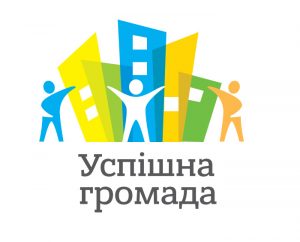 Д Я К У Ю  З А   У В А Г У!